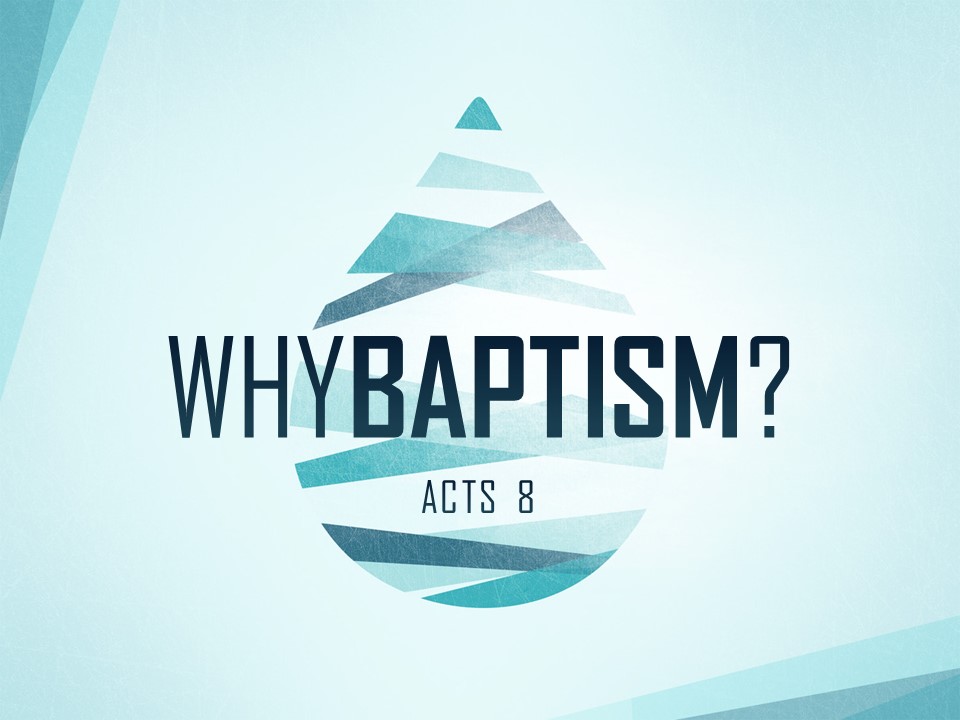 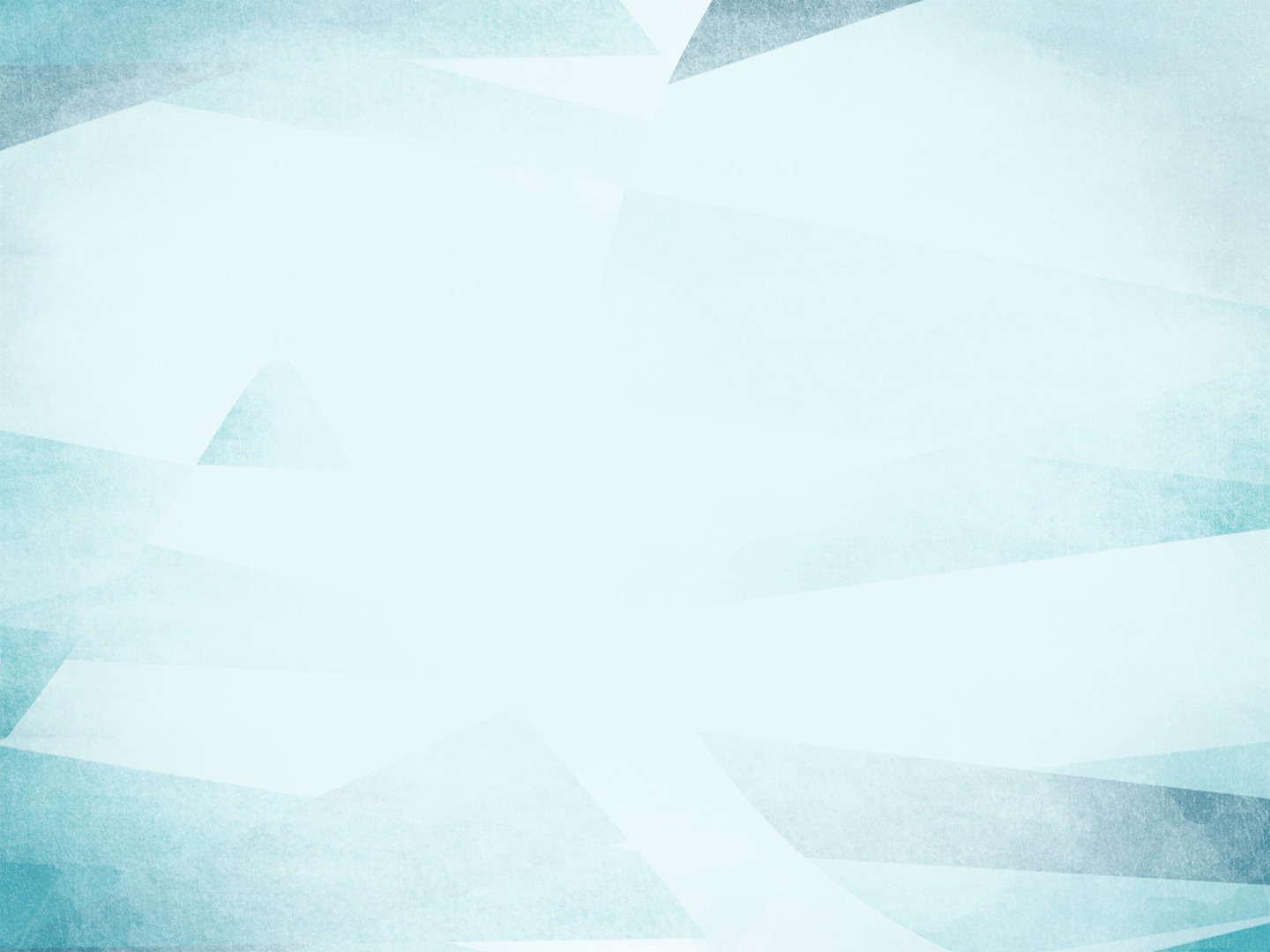 Isaiah 53:4-6

4 Surely he has borne our griefs and carried our sorrows; yet we esteemed him stricken, smitten by God, and afflicted. 5 But he was pierced for our transgressions; he was crushed for our iniquities, upon him was the chastisement that brought us peace, and with his wounds we are healed. 6 All we like sheep have gone astray; we have turned—every one—to his own way; and the Lord has laid on him the iniquity of us all.
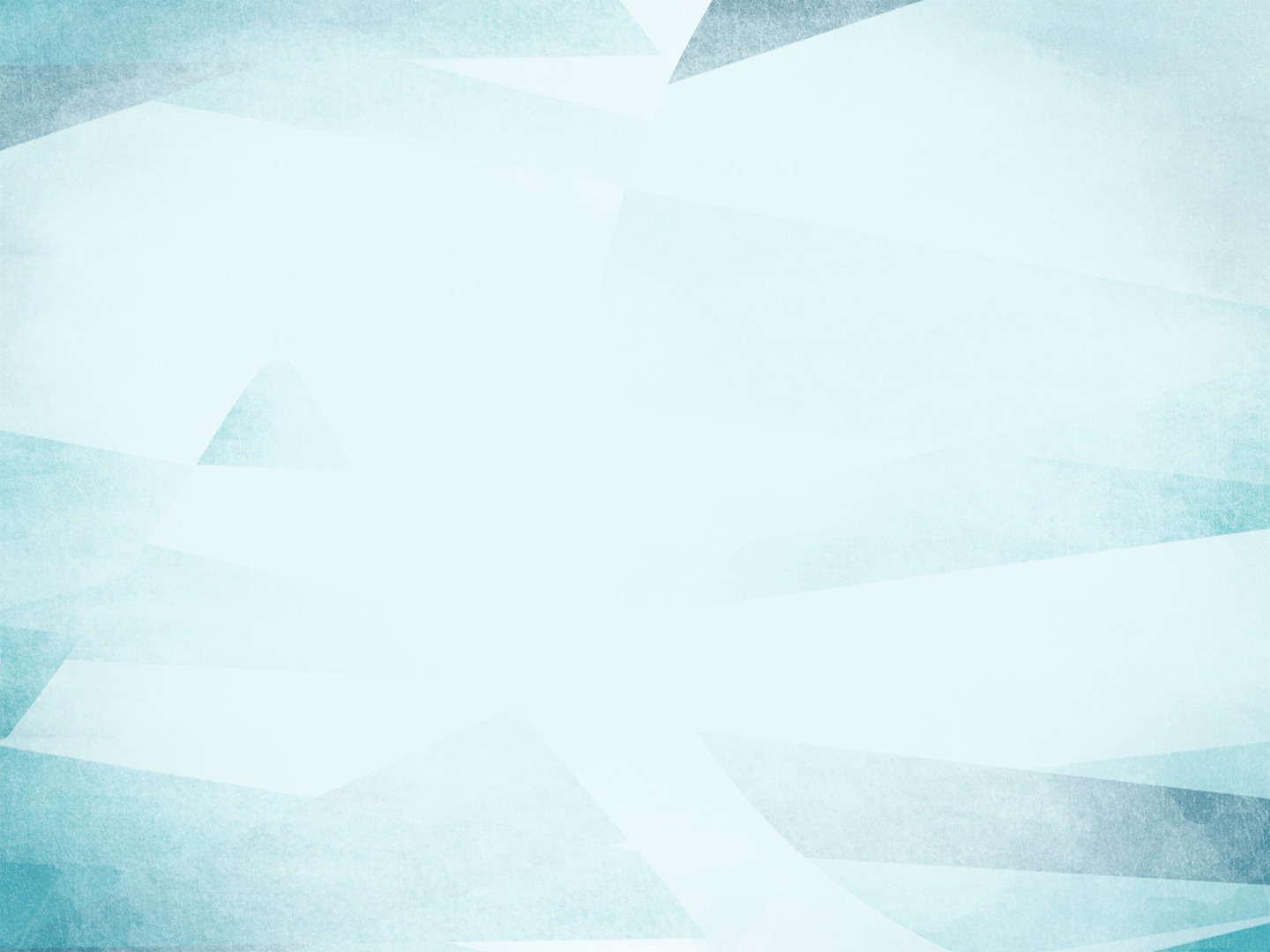 Acts 8:26-28

26 Now an angel of the Lord said to Philip, “Rise and go toward the south to the road that goes down from Jerusalem to Gaza.” This is a desert place. 
27 And he rose and went. And there was an Ethiopian, a eunuch, a court official of Candace, queen of the Ethiopians, who was in charge of all her treasure. He had come to Jerusalem to worship 28 and was returning, seated in his chariot, and he was reading the prophet Isaiah.
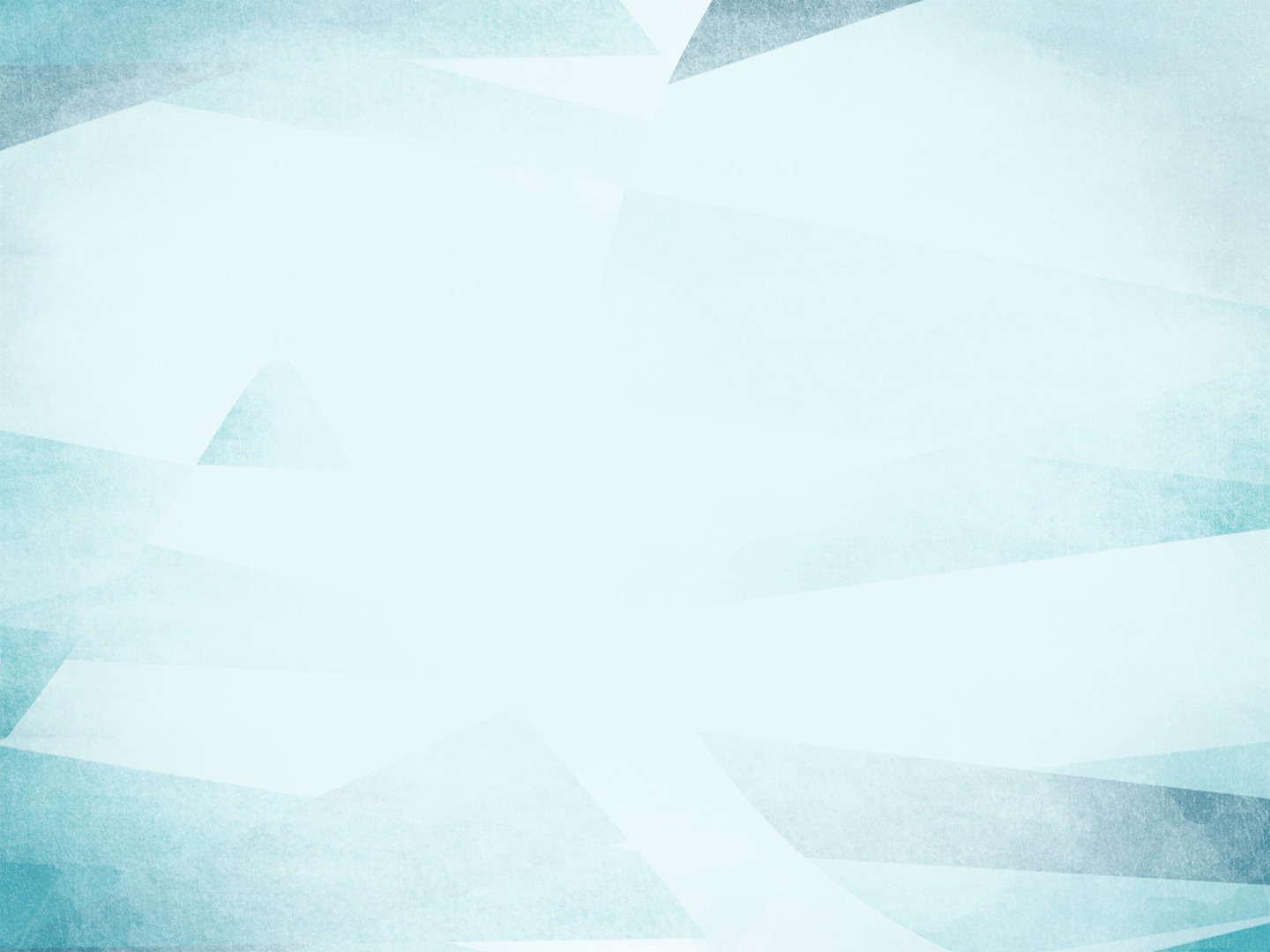 Acts 8:29-31

29 And the Spirit said to Philip, “Go over and join this chariot.” 30 So Philip ran to him and heard him reading Isaiah the prophet and asked, “Do you understand what you are reading?” 31 And he said, “How can I, unless someone guides me?” And he invited Philip to come up and sit with him.
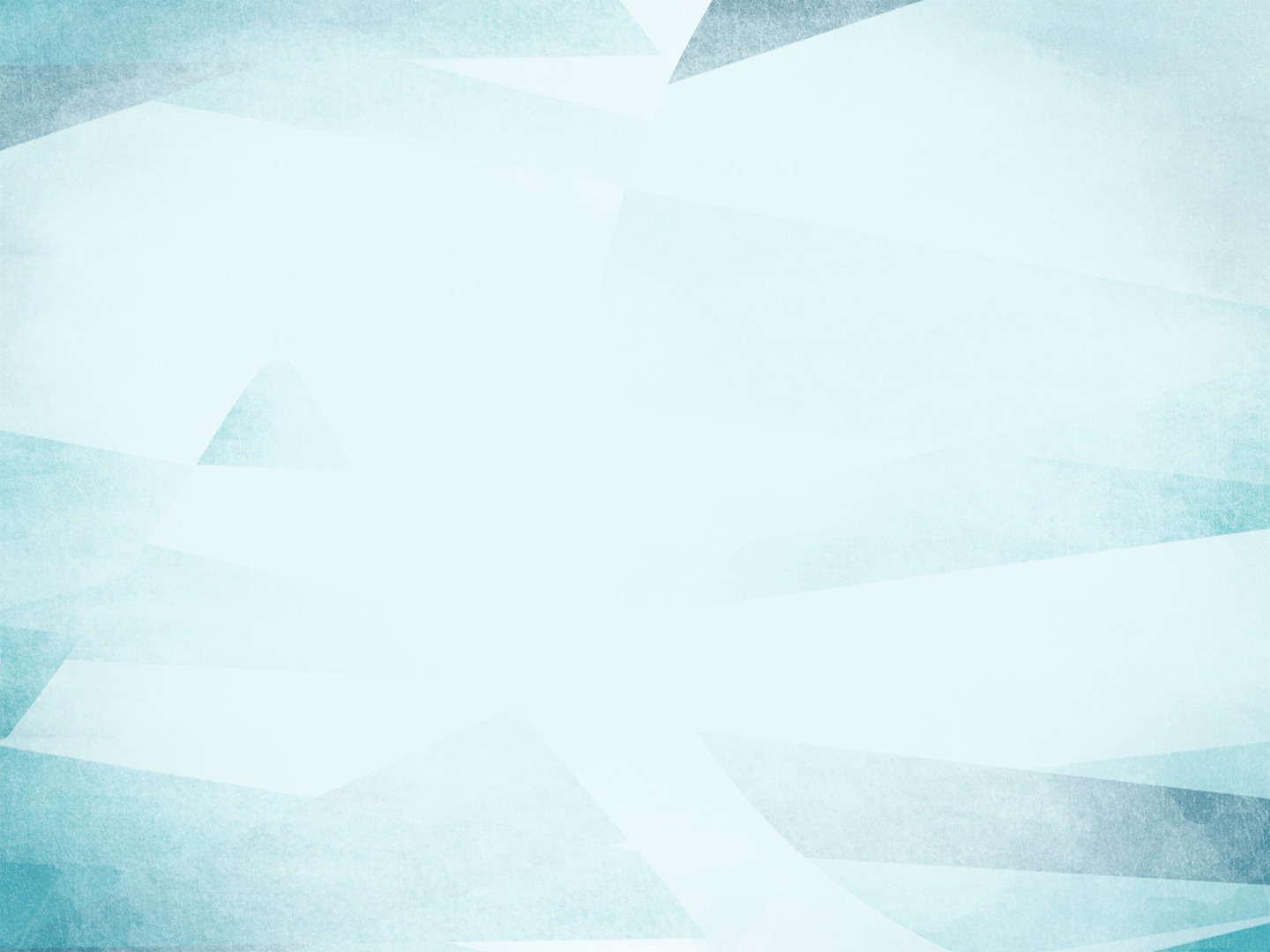 Acts 8:32-33

32 Now the passage of the Scripture that he was reading was this:

“Like a sheep he was led to the slaughter
    and like a lamb before its shearer is silent,
    so he opens not his mouth.
33 In his humiliation justice was denied him.
    Who can describe his generation?
For his life is taken away from the earth.”
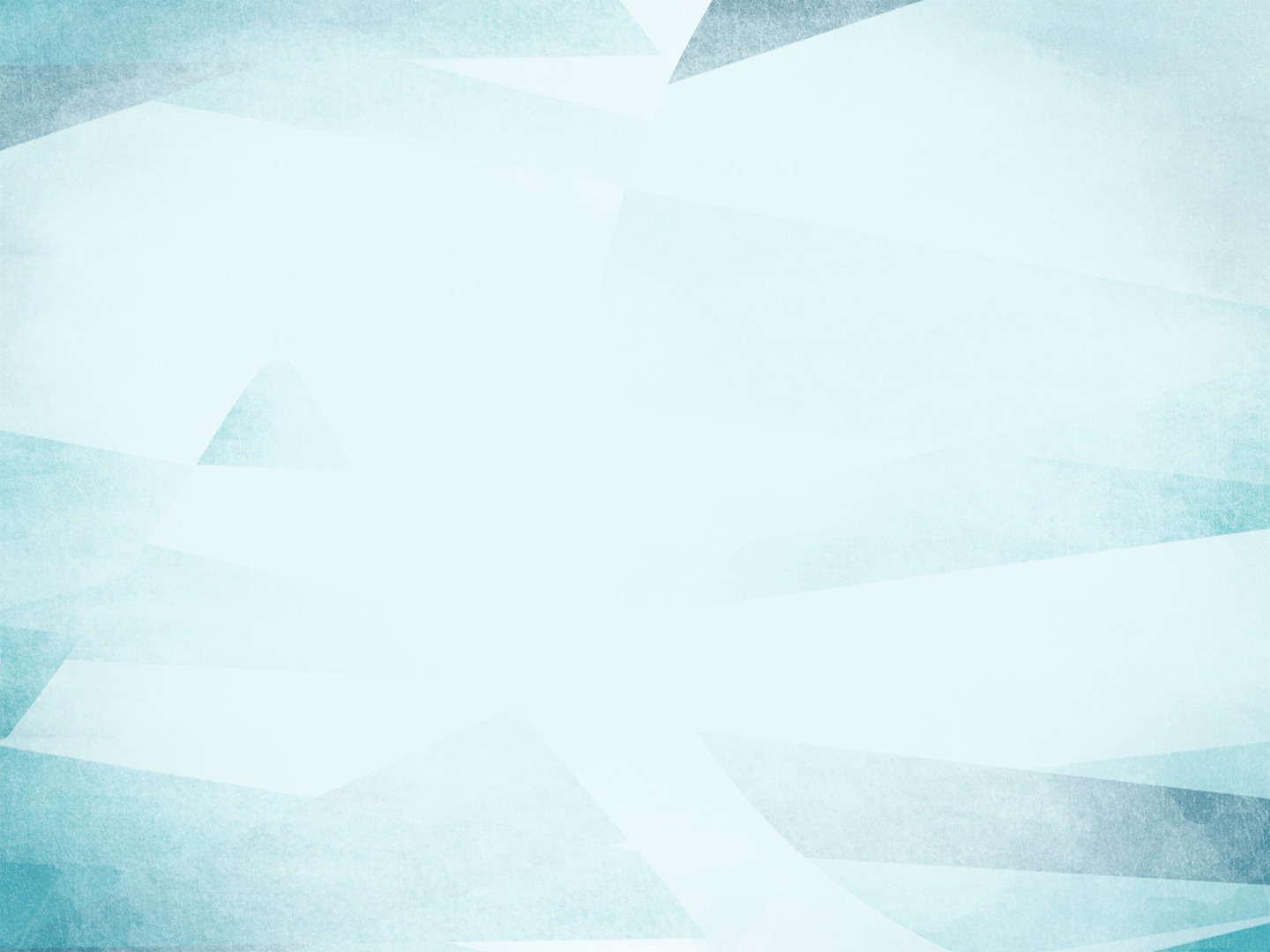 Acts 8:34-35

34 And the eunuch said to Philip, “About whom, I ask you, does the prophet say this, about himself or about someone else?” 35 Then Philip opened his mouth, and beginning with this Scripture he told him the good news about Jesus.
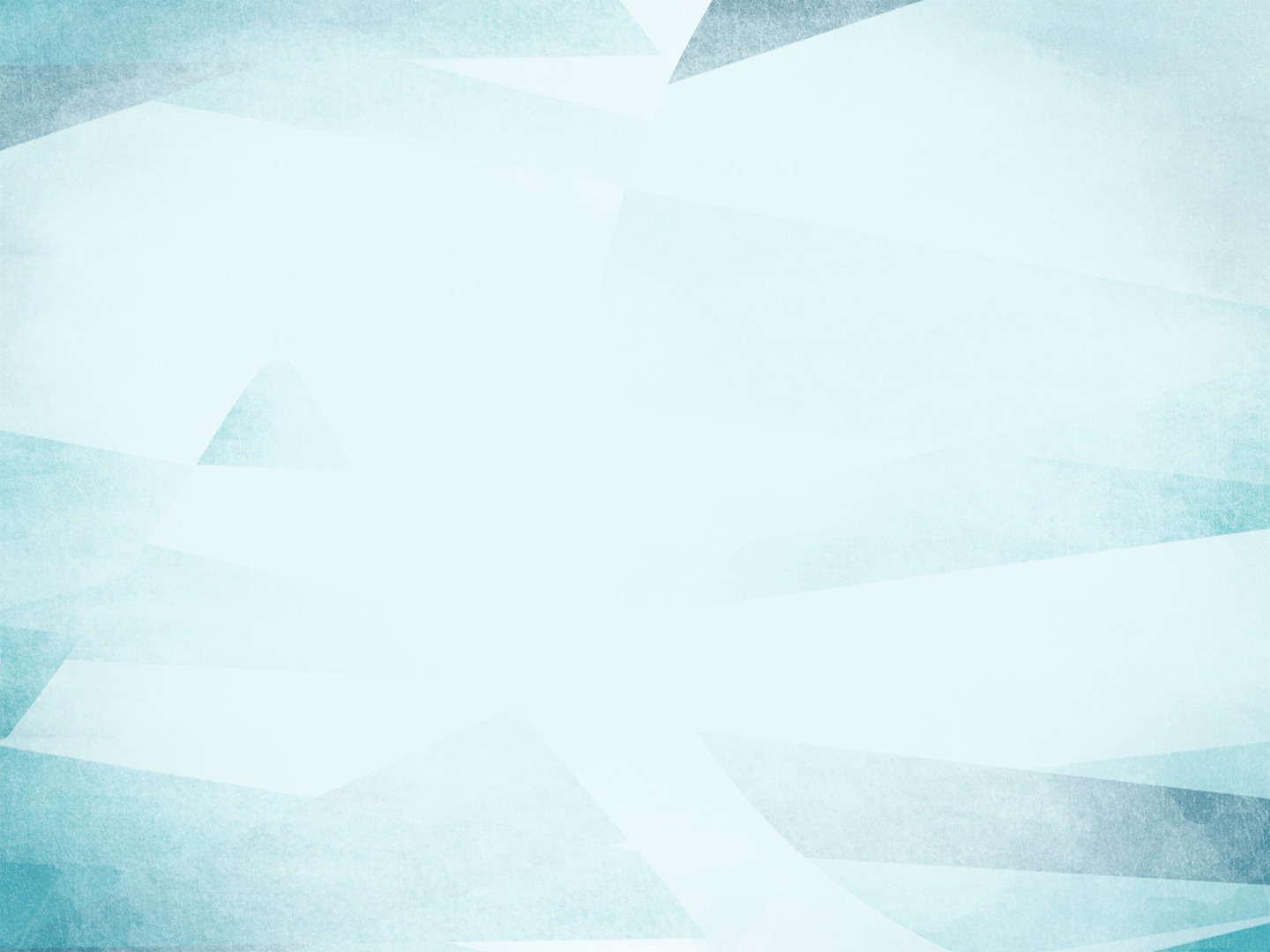 Acts 8:36-39

36 And as they were going along the road they came to some water, and the eunuch said, “See, here is water! What prevents me from being baptized?” 
38 And he commanded the chariot to stop, and they both went down into the water, Philip and the eunuch, and he baptized him. 39 And when they came up out of the water, the Spirit of the Lord carried Philip away, and the eunuch saw him no more, and went on his way rejoicing.
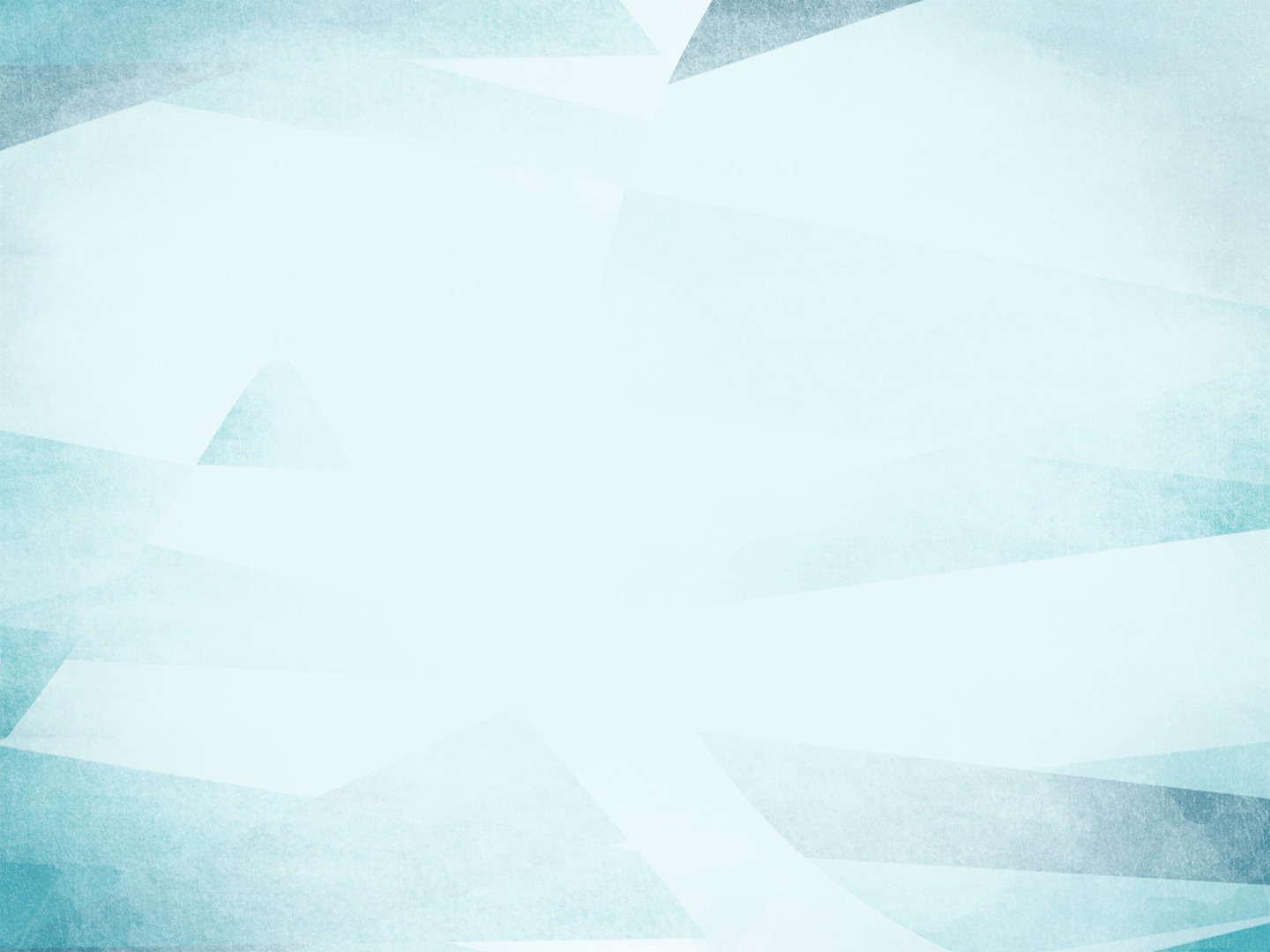 Ephesians 2:8-9

8 For by grace you have been saved through faith. And this is not your own doing; it is the gift of God, 9 not a result of works, so that no one may boast.
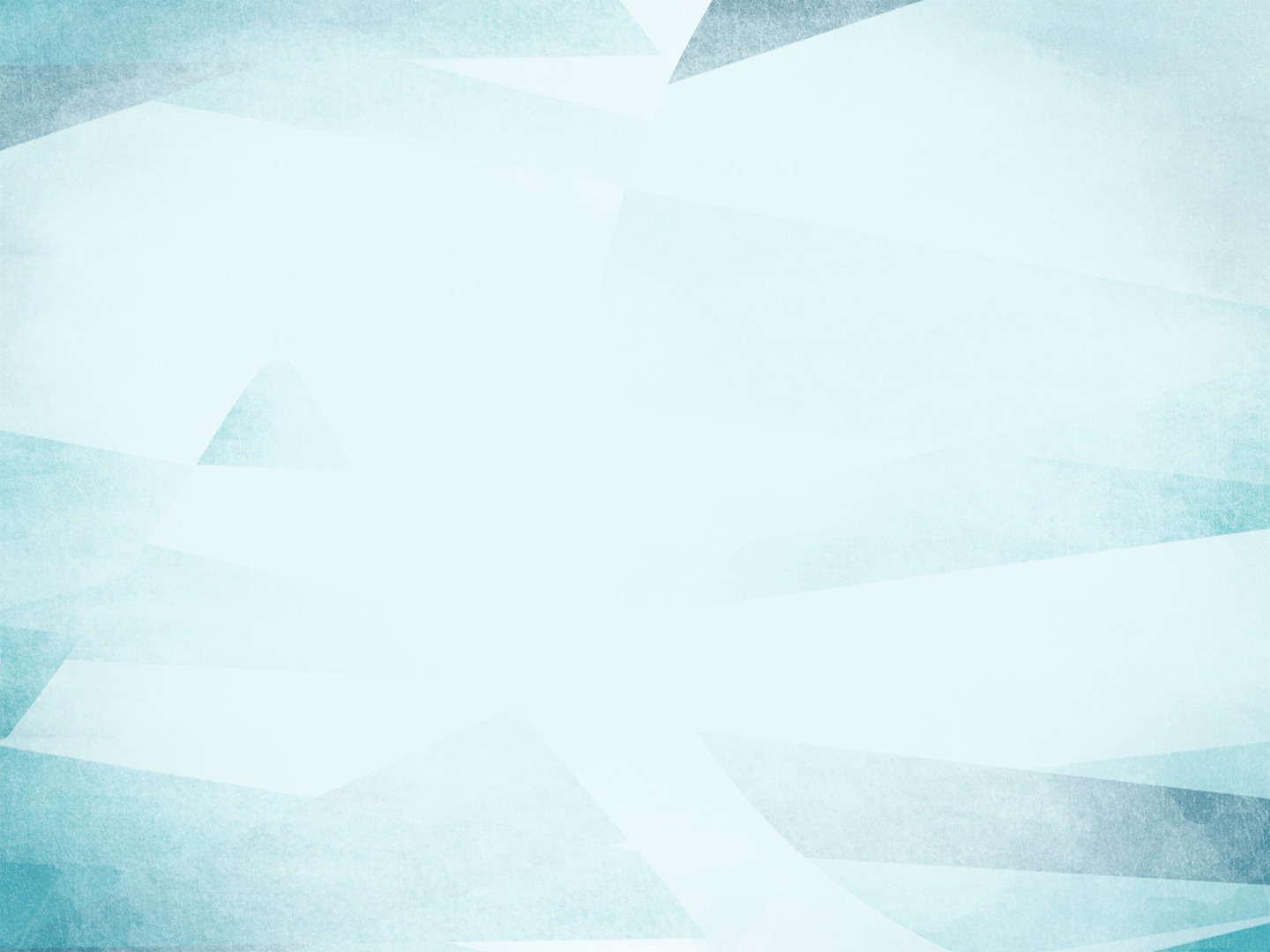 Titus 3:5-7

5 he saved us, not because of works done by us in righteousness, but according to his own mercy, by the washing of regeneration and renewal of the Holy Spirit, 6 whom he poured out on us richly through Jesus Christ our Savior, 7 so that being justified by his grace we might become heirs according to the hope of eternal life.
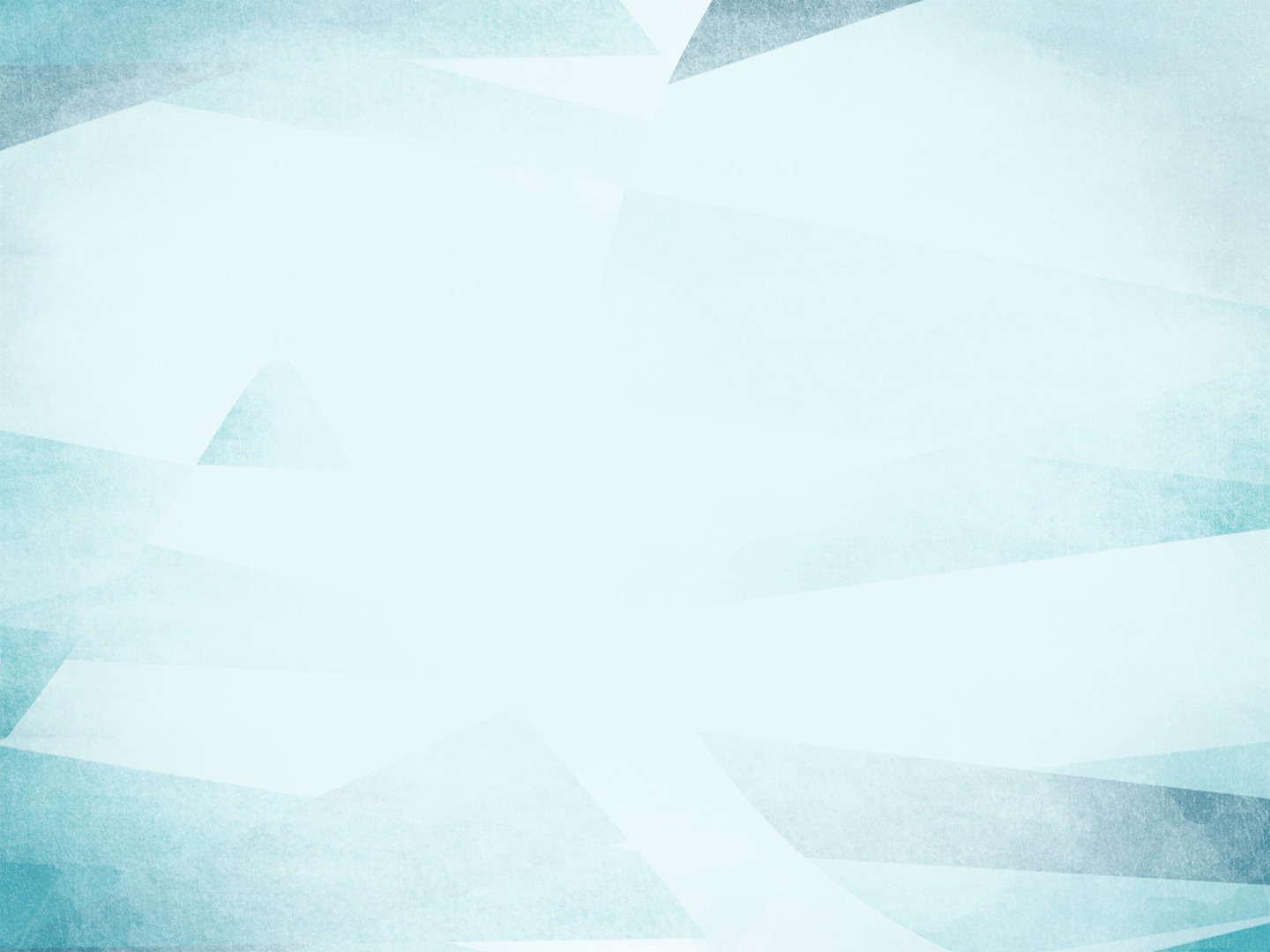 Mark 16:15-16

15 And he said to them, “Go into all the world and proclaim the gospel to the whole creation. 
16 Whoever believes and is baptized will be saved, but whoever does not believe will be condemned.
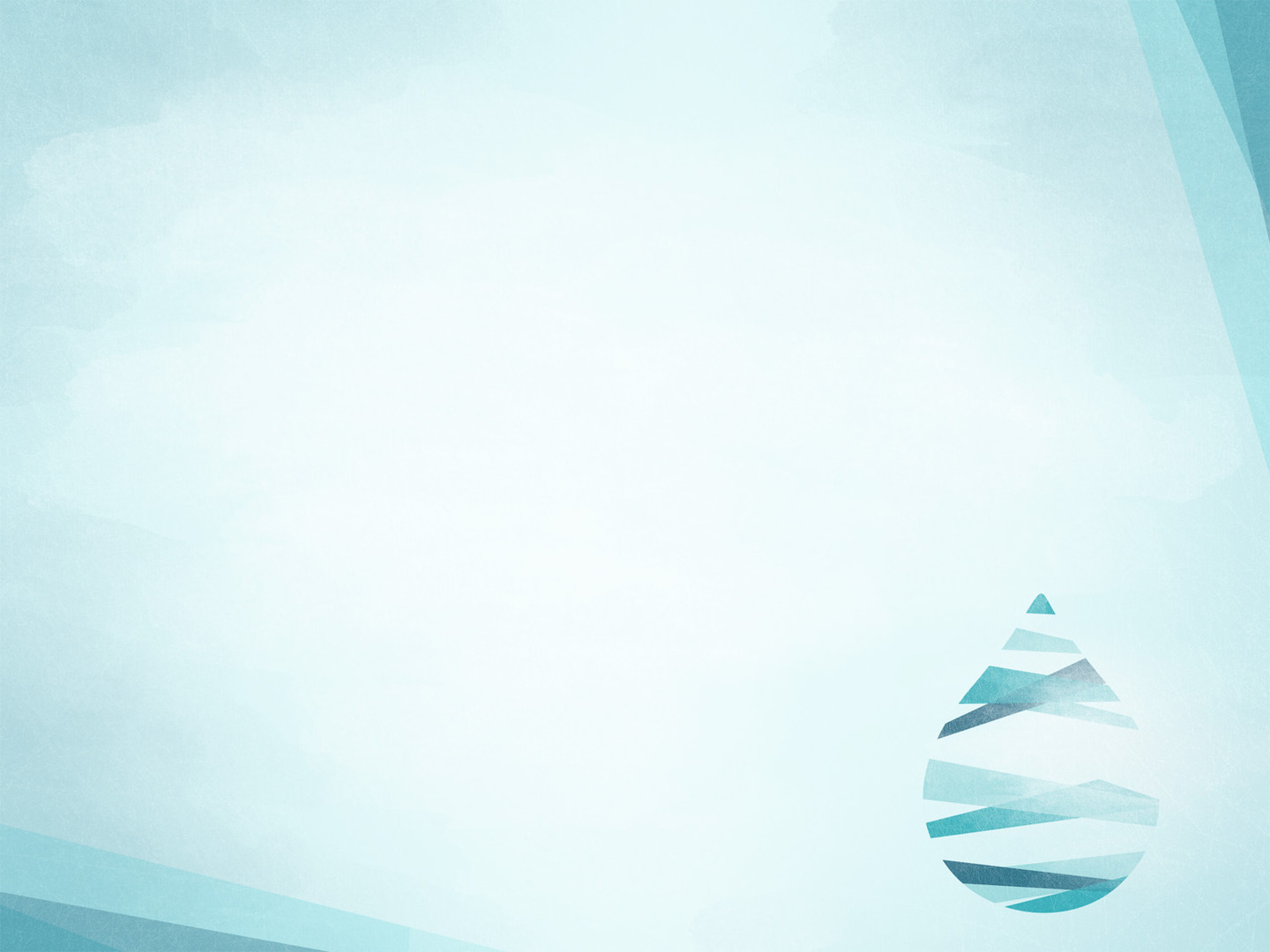 Why Baptism?
Because Jesus Said So!
	 - Mk. 16:16; Matt. 28:18-20; Jn. 3:5
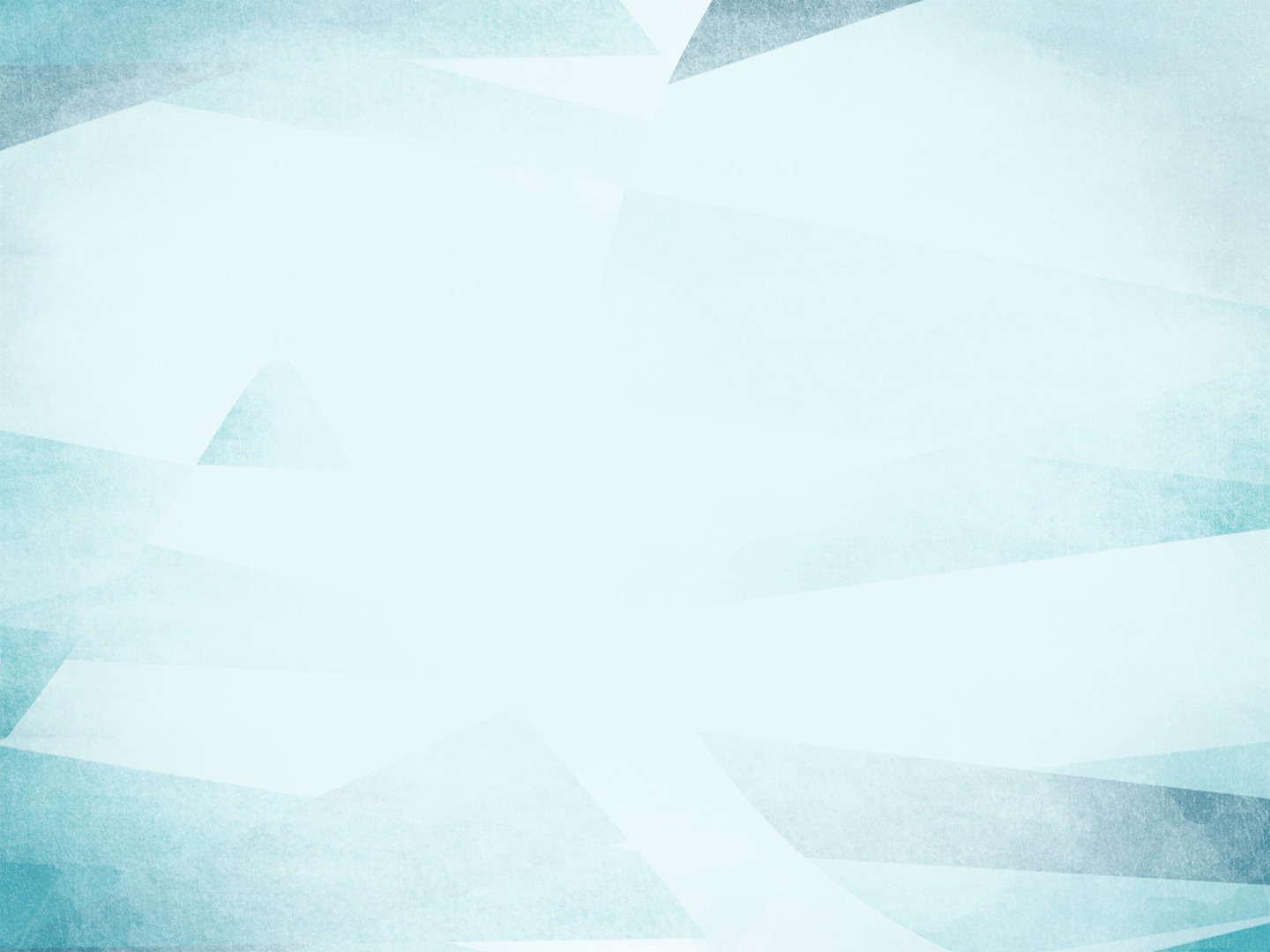 Acts 2:37-39

37 Now when they heard this they were cut to the heart, and said to Peter and the rest of the apostles, “Brothers, what shall we do?” 38 And Peter said to them, “Repent and be baptized every one of you in the name of Jesus Christ for the forgiveness of your sins, and you will receive the gift of the Holy Spirit. 39 For the promise is for you and for your children and for all who are far off, everyone whom the Lord our God calls to himself.”
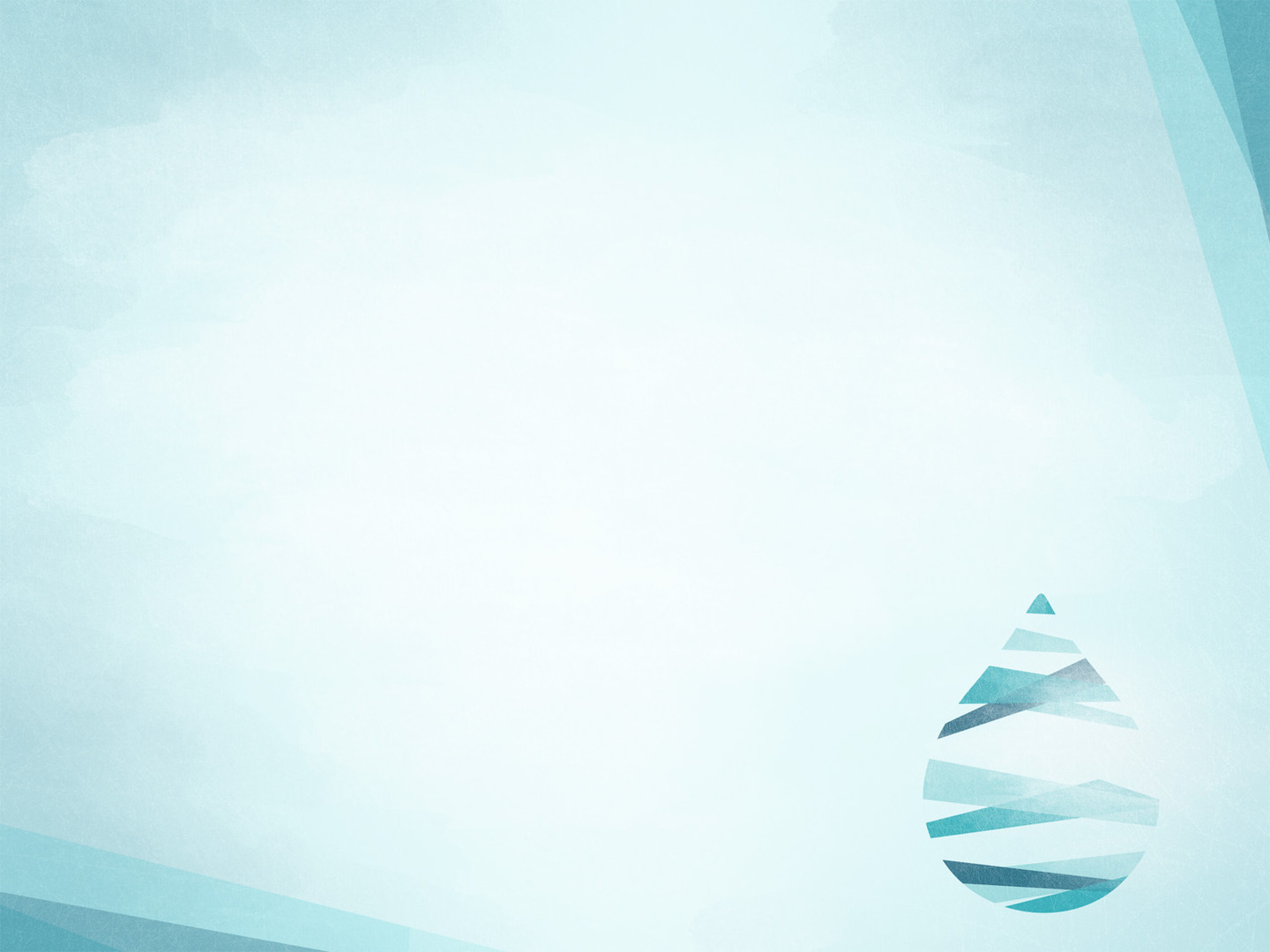 Why Baptism?
Because Jesus said so!
	 - Mk. 16:16; Matt. 28:18-20; Jn. 3:5

It washes away our sins
	 - Acts 2:38; Acts 22:16
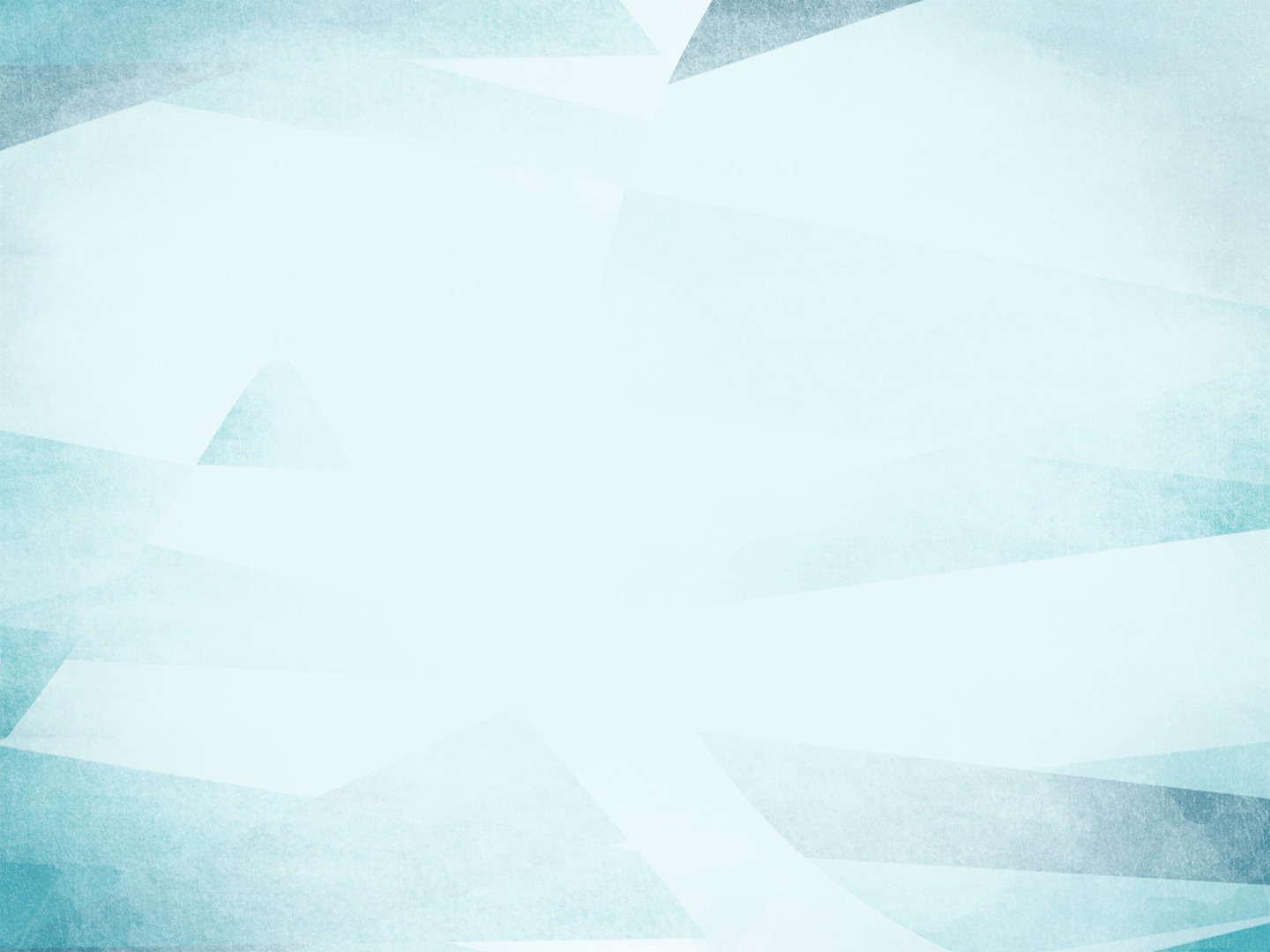 Gal 3:26-29

26 for in Christ Jesus you are all sons of God, through faith. 27 For as many of you as were baptized into Christ have put on Christ. 28 There is neither Jew nor Greek, there is neither slave nor free, there is no male and female, for you are all one in Christ Jesus. 29 And if you are Christ's, then you are Abraham's offspring, heirs according to promise.
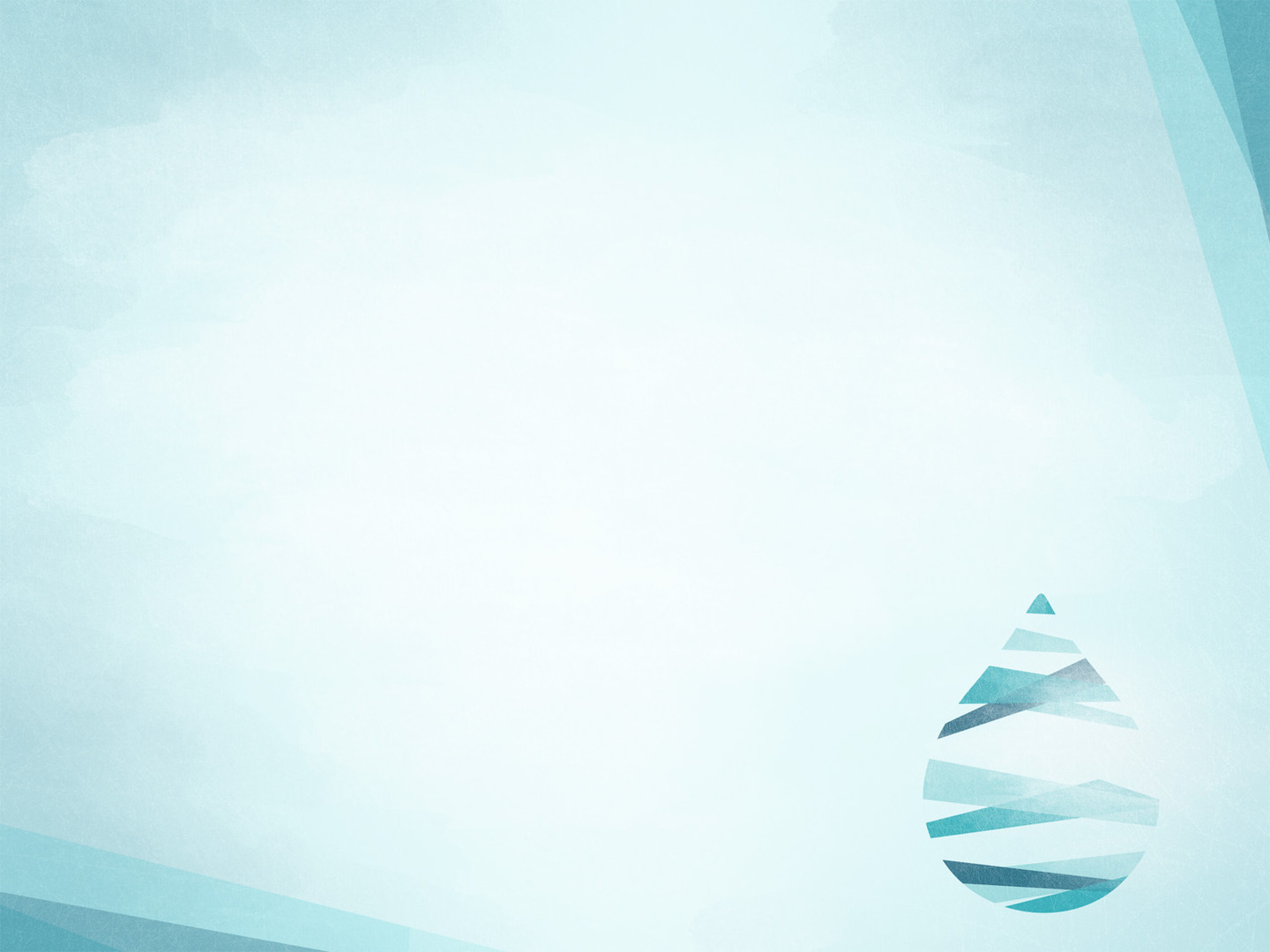 Why Baptism?
Because Jesus said so!
	 - Mk. 16:16; Matt. 28:18-20; Jn. 3:5

It washes away our sins
	 - Acts 2:38; Acts 22:16

It puts us into Christ
	 - Gal. 3:27
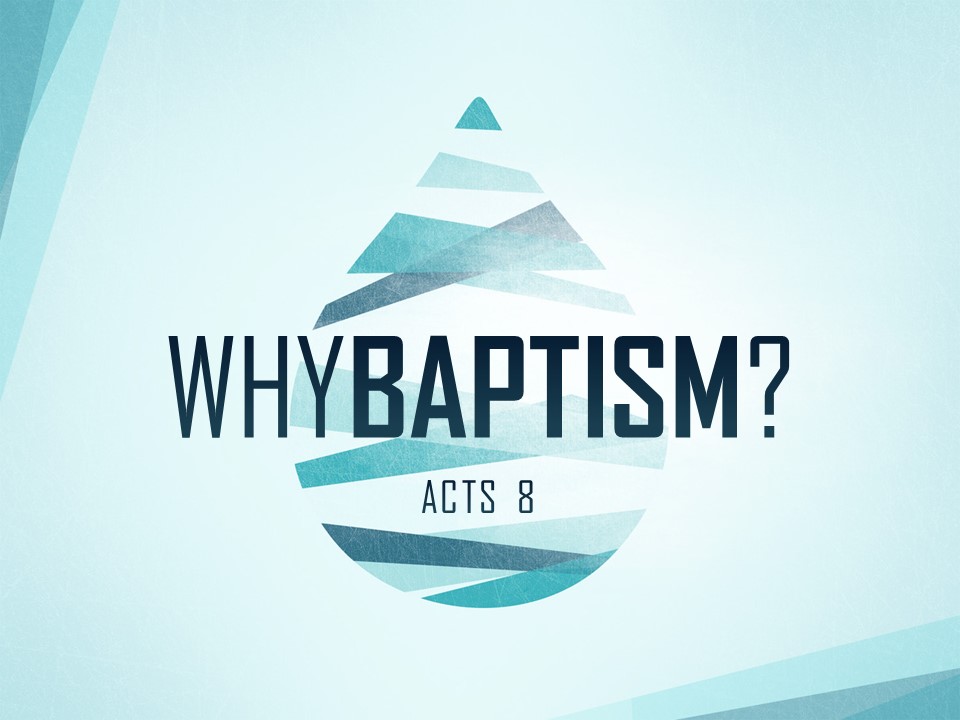